SVARMIL AS
 Форум трудоспособности
23.09.2019
Факты
Швейное предприятие AS Svarmil  основано в  1991 году, расположено в городе          Кивиыли на Северо-Востоке Эстонии.

Предприятие является частью международного концерна ELIS, лидера  по поставкам текстиля на Европейском рынке.

Годовой оборот AS Svarmil  7 миллионов евро / 28 миллионов швейных минут /  900 тысяч штук готовых изделий
Деятельность – развитие продукта, процессы качества, управление складскими запасами, раскрой, пошив (180 операторов швейного оборудования), вышивка на готовых изделиях.
В штате предприятия 250 работников
Срок выполнения заказов - 10 рабочих дней для Express заказов и 20 дней для прочих.
   12 -14 субподрядных предприятий, расположенных в Эстонии, Латвии и Литве 
 Сертификаты - ISO 9001:2015, ISO 14001:2015, OHSAS 18001:2007
[Speaker Notes: ISO 9001:2015 specifies requirements for a quality management system
ISO 14001:2015 specifies the requirements for an environmental management system
OHSAS 18001:2007 is the globally recognised Health & Safety Management System]
Производство
AS Svarmil  занимается развитием и производством защитной и рабочей одежды из коллекций Berendsen/ELIS. Коллекция моделей предназначена для промышленного, пищевого, больничного и гостиничного секторов бизнеса.
Protective
High visibility
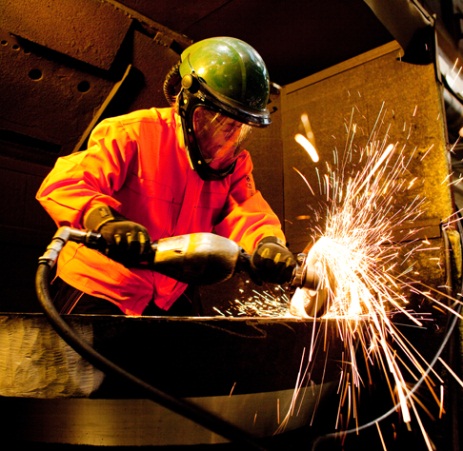 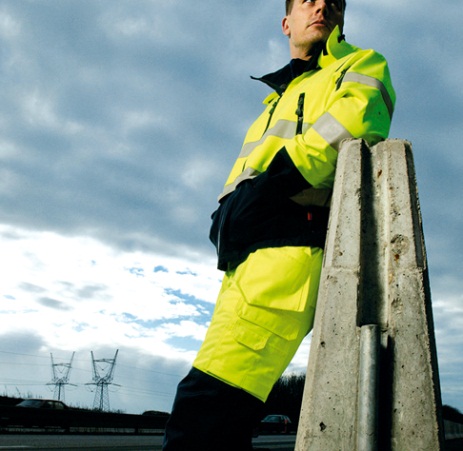 Годовой объем производства 900 000 штук, более 2 500 моделей.
Food
Care
Industry
Catering
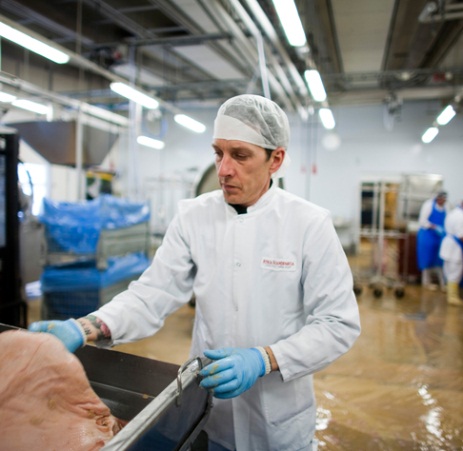 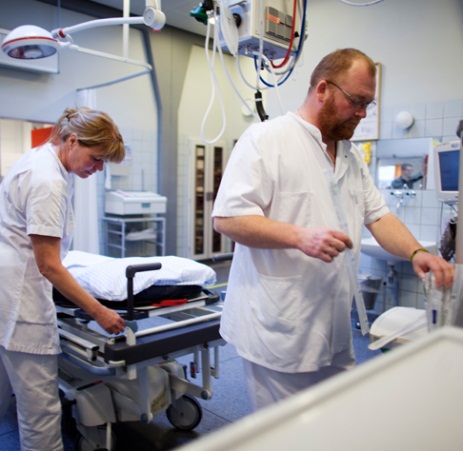 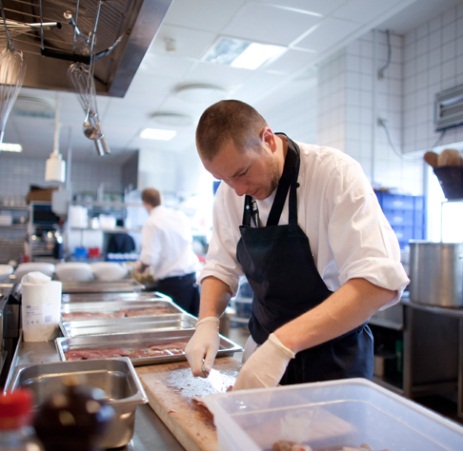 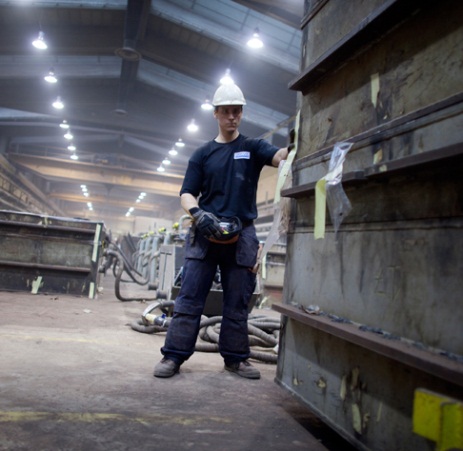 Производство  - раскрой
Раскрой тканей производится на высокотехнологичных раскройных роботах.

Весь объем раскроя производится предприятием, как для собственного производста, так и для субподрядных предприятий.
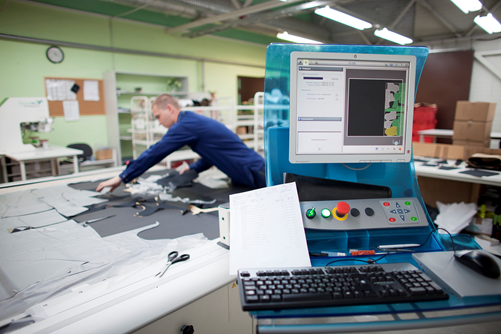 Раскройный робот
VECTOR Fashion FX 72
Вышивка
По заказам клиентов AS Svarmil вышивает и размещает эмблемы, символы или логотипы предприятий прямо на готовых изделиях. Также оказывает услуги дизайна вышитых эмблем для конкретного клиента.

Более  300,000  единиц вышивки производится ежегодно. Для производства используются современные  высокотехнологичные вышивальные машины, а также современная дизайнерская программа.
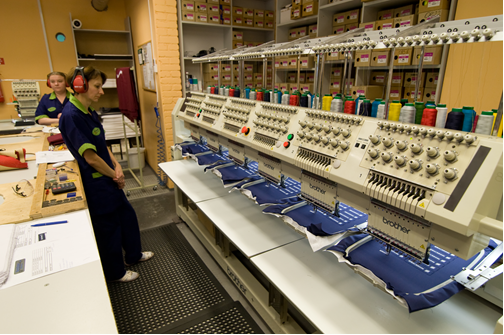 Контроль качества
Перед отправкой клиенту, вся готовая продукцию подвергается контролю по качеству, как собственного производства, так и произведенная субподрядными предприятиями.
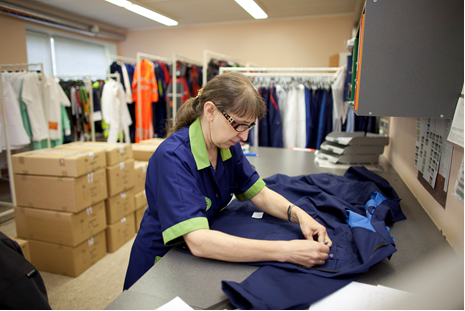 Пониженная способность работать  (66 человек)
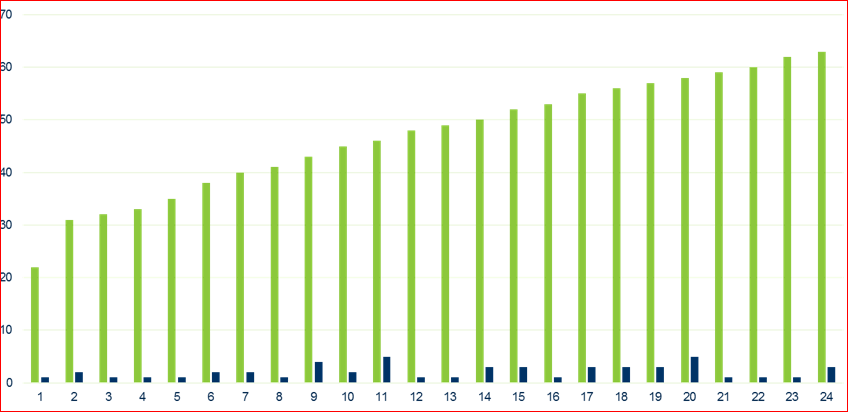 Больше всего: 
Швеи (48%), упаковщики, контролеры, складские рабочие 
Мероприятия:
Изменение рабочей среды, cотрудничество с врачом по гигиене труда, разные контакты и сотрудничество  (ортезы, мебель, ..)
Возраст
Количество
Возраст 22- 63
Где найти работников?
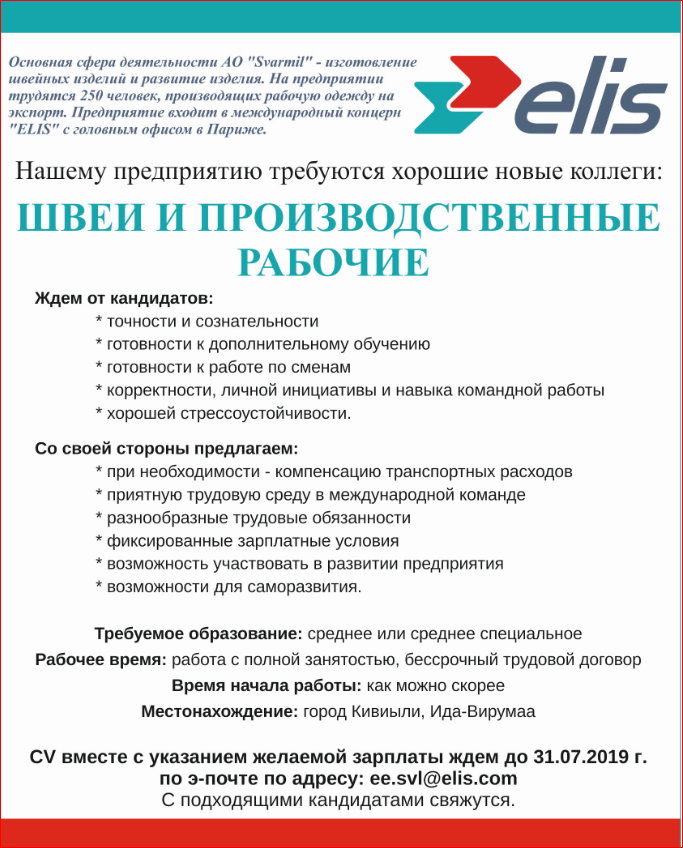 Töötukassa
Реклама в газете
Порталы
____________________________________
Контакты/ родственники наших  сотрудников
„Гости“
… (от конкурентов)
Kак удержать людей на работе?
Зарплата
Рабочая среда
Современная технология /компьютеры, роботы, автоматизация/
планирование отпускoв, перерывы /обед в течение рабочего дня
Pазличные программы обучения и развития работников
Коммуникация и информационное движение
       …
Учебная стипендия
С 1 сентября 2019 года у новых работников предприятия возникает возможность заключить с работодателем договор о выплате учебной стипендии. 

Данная стипендия назначается на срок до 5 месяцев в размере 100 евро в месяц.  В данный же период происходит интенсивный процесс обучения швеи.

 Одним из условий данного договора является возврат 50% полученной стипендии (максимально 250 евро), если  трудовой договор расторгается ранее чем через 10 месяцев со дня начала получения данного пособия.
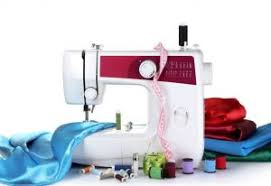 Мотивационный пакет работников
За  часы работы в ночное время (22:00 – 6:00) доплачивается 30% - 60% от полного тарифа. 

По заявлению работника ему  предоставляется  в год три дня здоровья. Для тех, кто работает в смену, один из этих дней оплачивается по установленному государством минимальному тарифу с коэффициентом 1,3. В 2019 году – 33,38 евро в день. В 2020 году планируется оплачивать все три дня здоровья для работников, имеющих сменный график работы.

Квартальная премия выплачивается работнику в случае, если он отсутствовал на работе по причине болезни менее 4 дней в данный период.  

Предприятие поддерживает работников в трудные минуты, выплачивая пособие на похороны  близких родственников в размере 65 евро.
Дополнительный мотивационный пакет
Рабочий автобус доставляет иногородних работников из Ахтме, Йыхви, Кохтла-Ярве и Пюсси точно к началу рабочей смены и отвозит обратно после окончания рабочего дня.

Минимально раз в год на предприятии организуются совместные мероприятия – корпоративные вечеринки.

AS Svarmil поддерживает  различные программы обучения и развития работников.